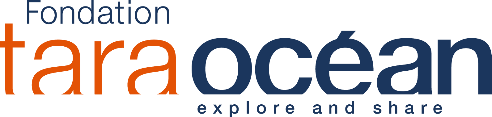 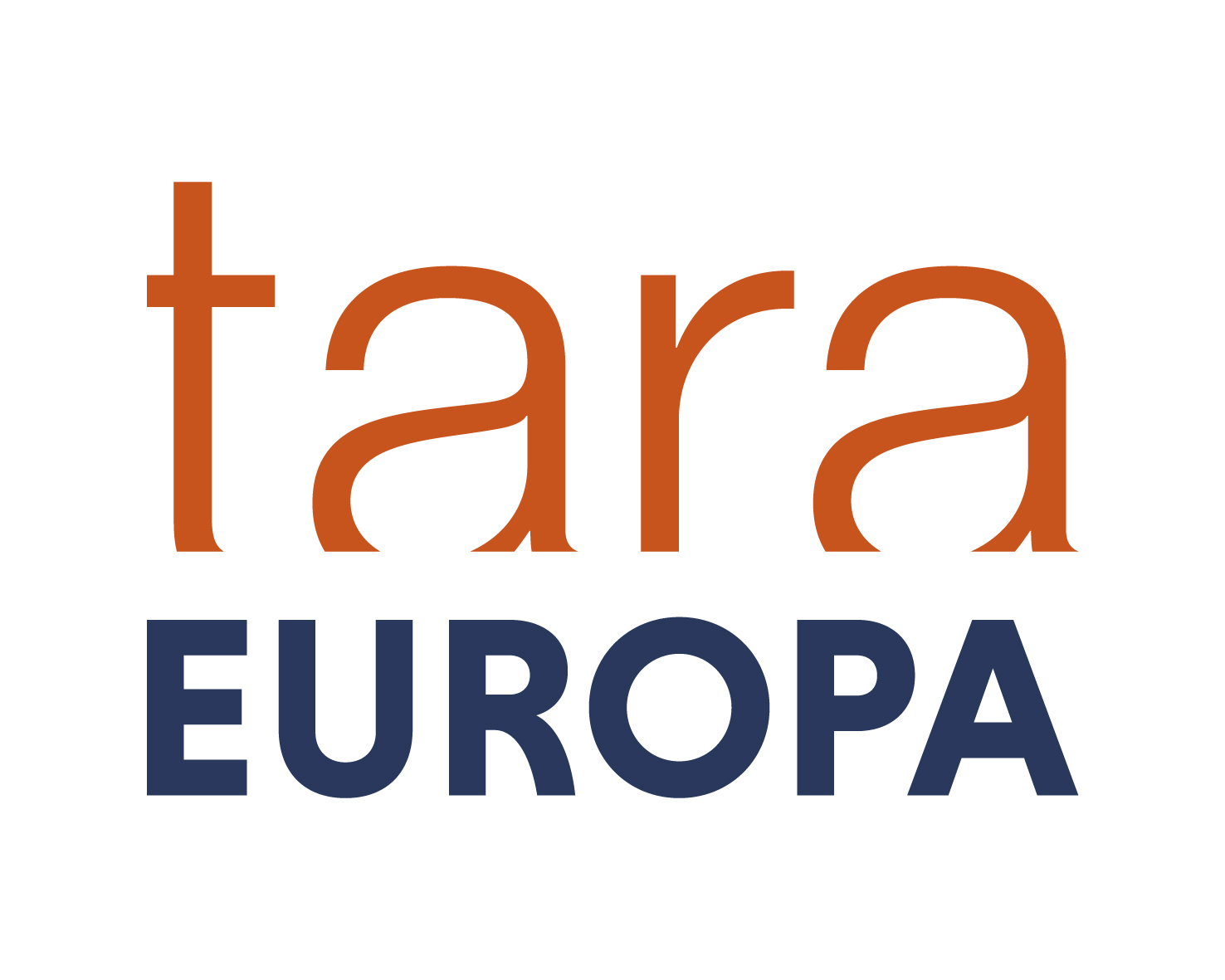 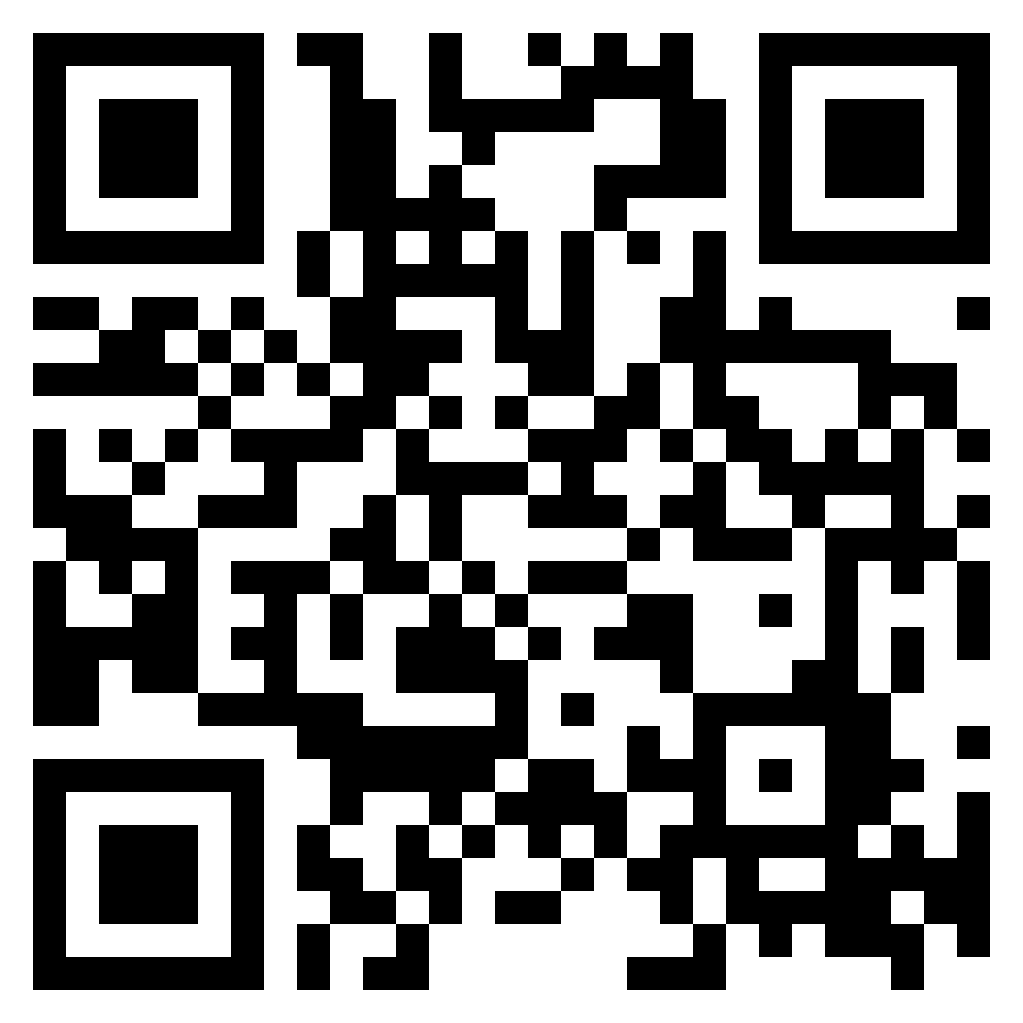 LOG-SAMPLES_W-LAB-142-SERVICE-SITE-1_recto_V22032023
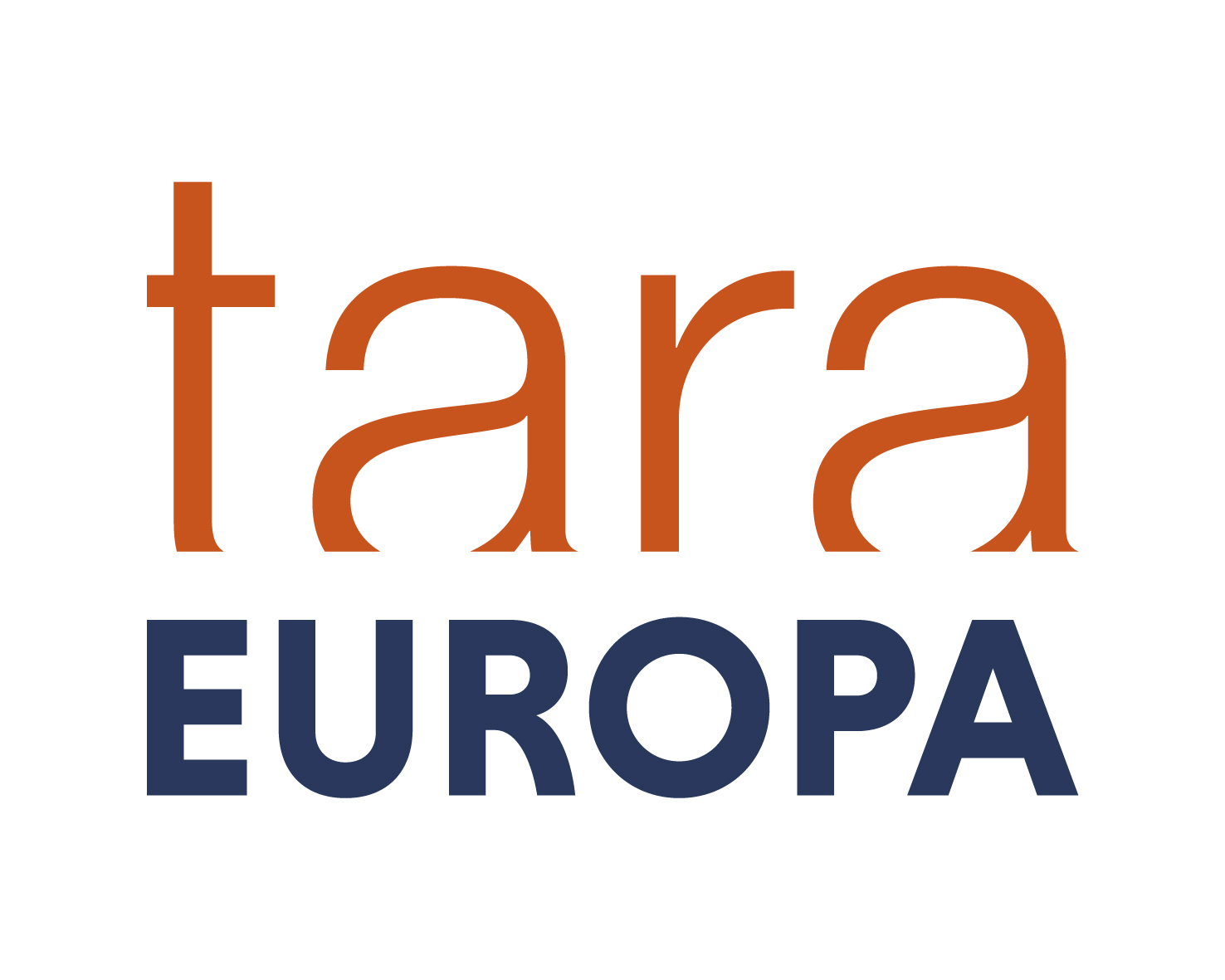 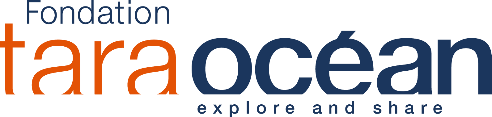 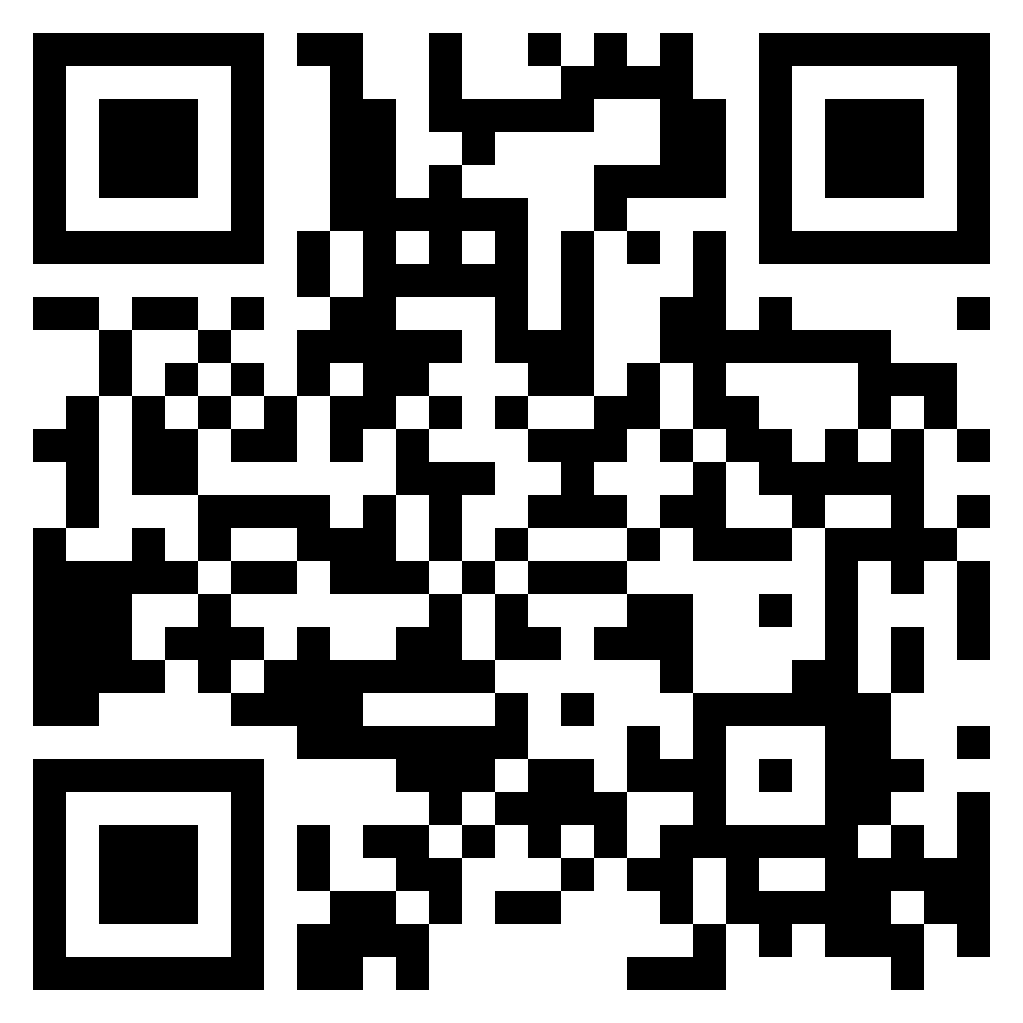 LOG-SAMPLES_W-LAB-142-SERVICE-SITE-1_verso_V22032023